Executive Director’s Report
September 2020
JenJene
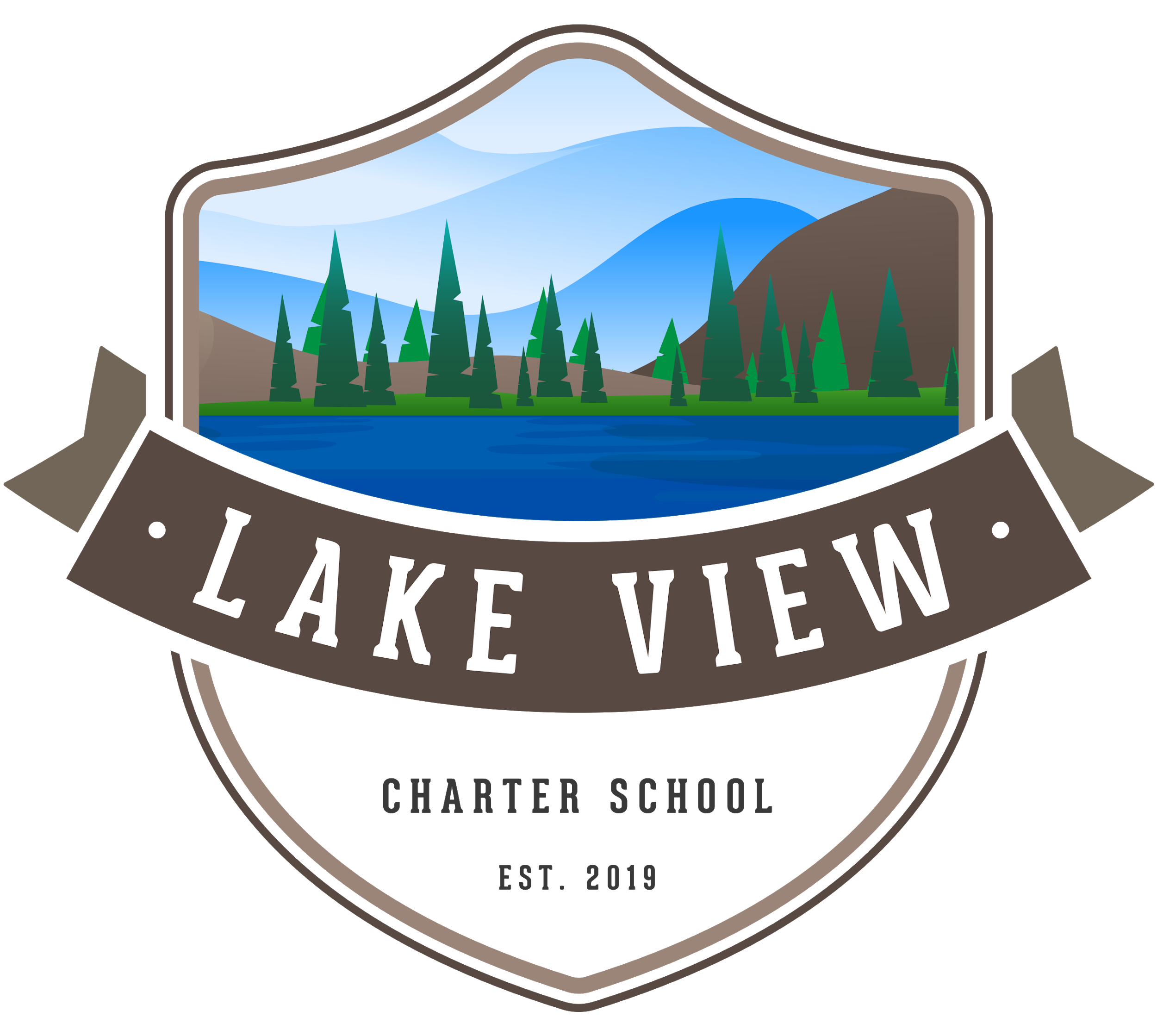 Julie Haycock
Falling into place...
Projects: 
Finished Learning Continuity Plans
Finalizing annual audit requests
WASC final accreditation

Looking ahead:
Strategic Planning
Fall Happenings
Email migration to school-specific emails
Email
STAR 360 Launch
360
Community Connections started
CC
Proof of Residency collected from families
POR
EWS system launch - payroll, time off requests, staff attendance
EWS
Professional Development with online vendors
PD
Enrollment Report
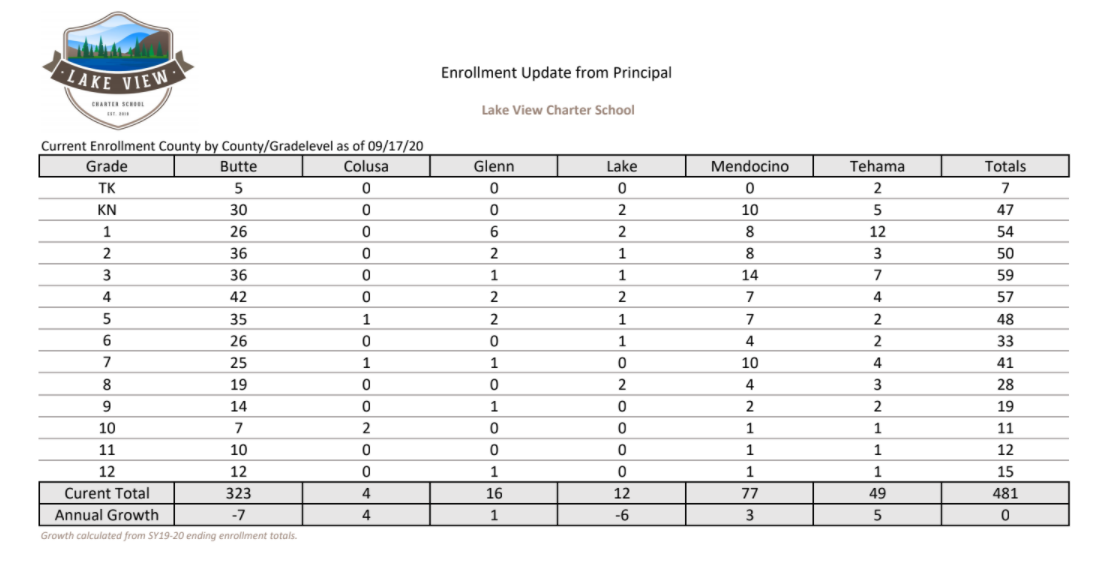 .
Thank you!